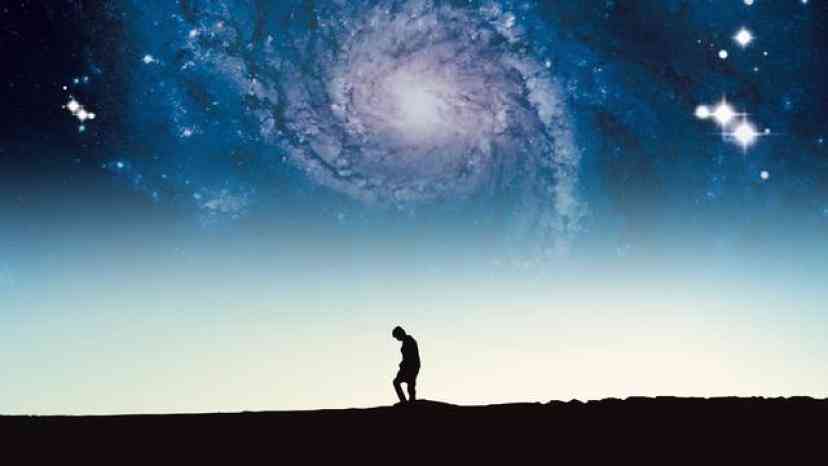 What is my Self-Worth?
Psalm 139:1-24
How society measures..
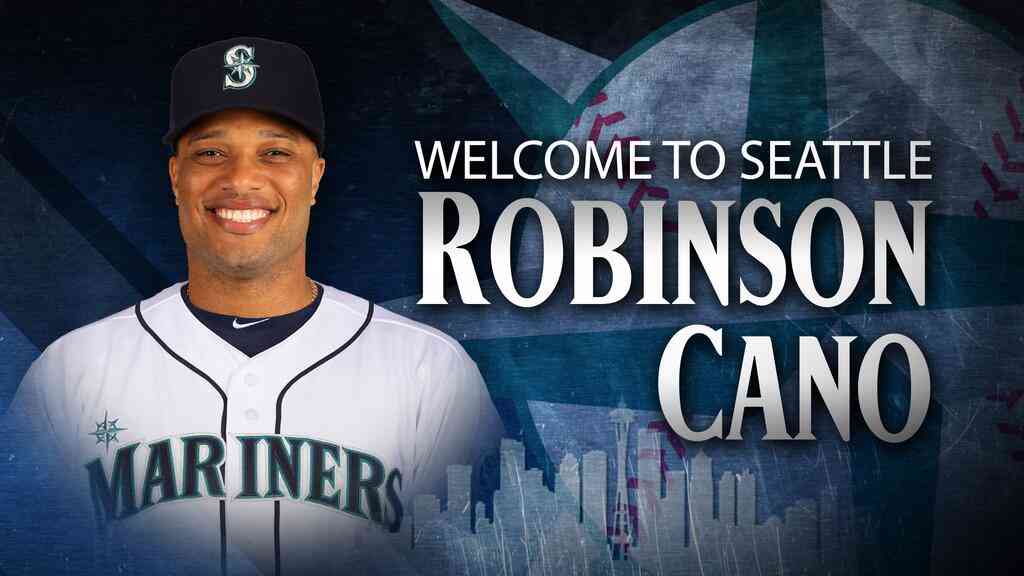 $240 million 7 yr deal
How society measures..
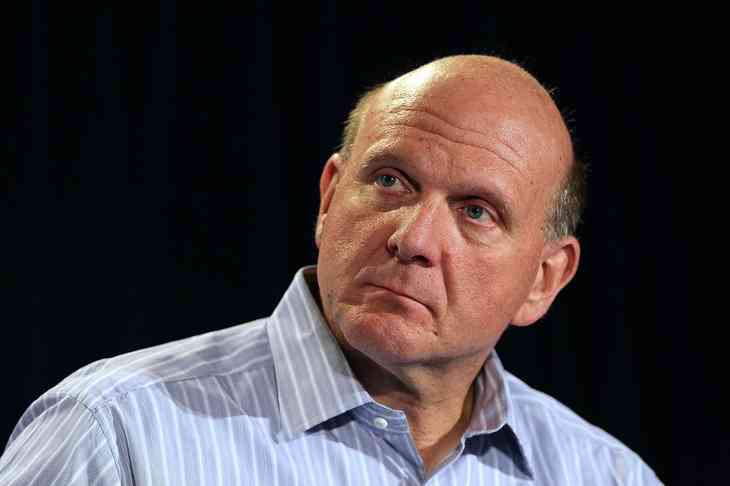 Microsoft CEO $2 Billion Offer
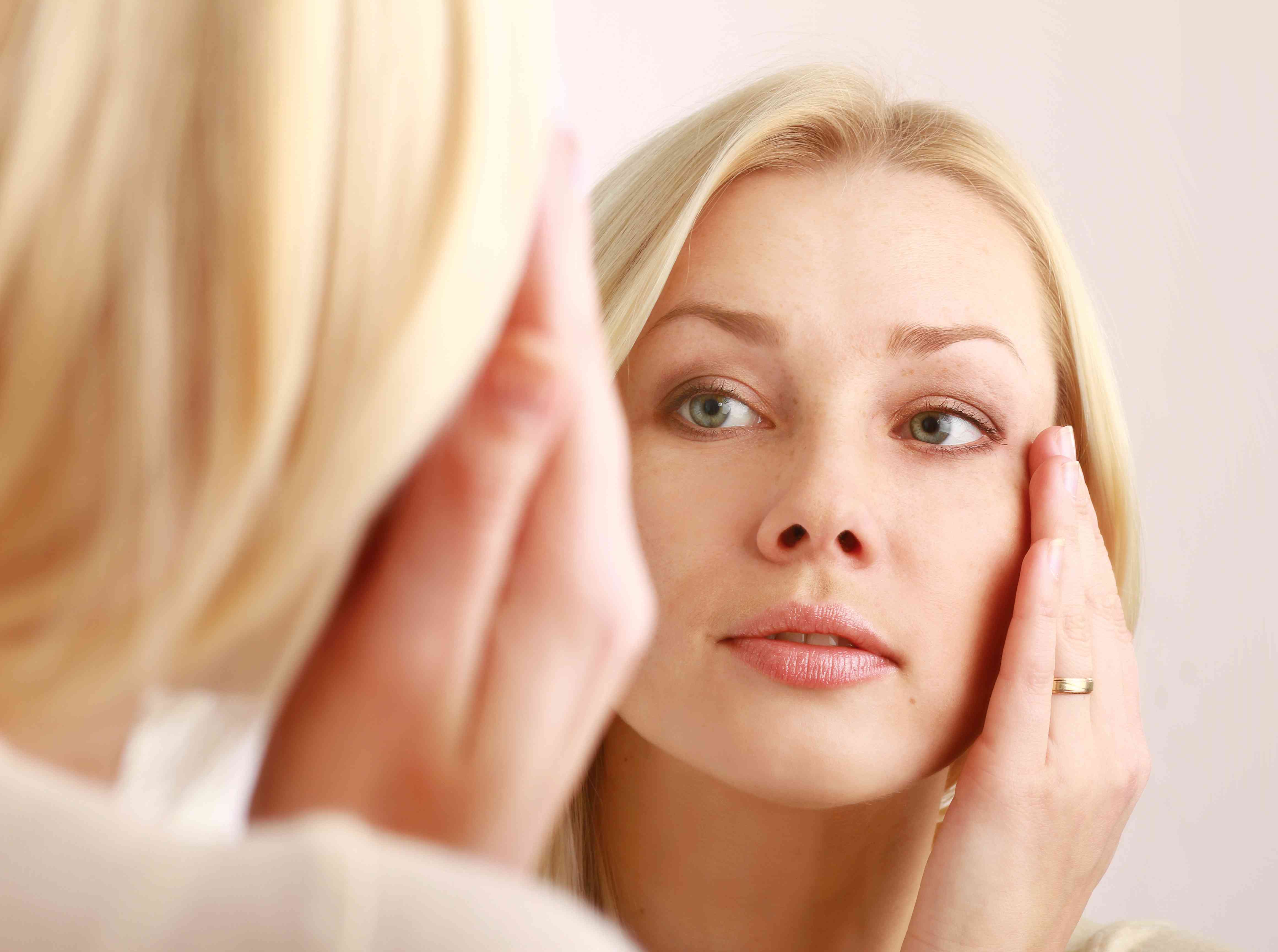 How society measures..
Physical Appearance
What is my life worth?
What have I ever done… what difference  does my life make?
Psalm 139…
A different picture of your life …
God Knows You Psalm 139:1-6
1 O Lord, You have searched me and known me. 2 You know my sitting down and my rising up; You under-stand my thought afar off. 3 You comprehend my path and my lying down, And are acquainted with all my ways.
4 For there is not a word on my tongue, But behold, O Lord, You know it altogether. 5 You have hedged me behind and before, And laid Your hand upon me. 6 Such know-ledge is too wonderful for me; It is high, I cannot attain it.
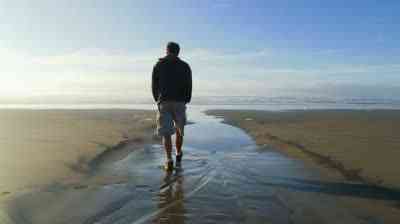 You know my sitting down and my rising up…
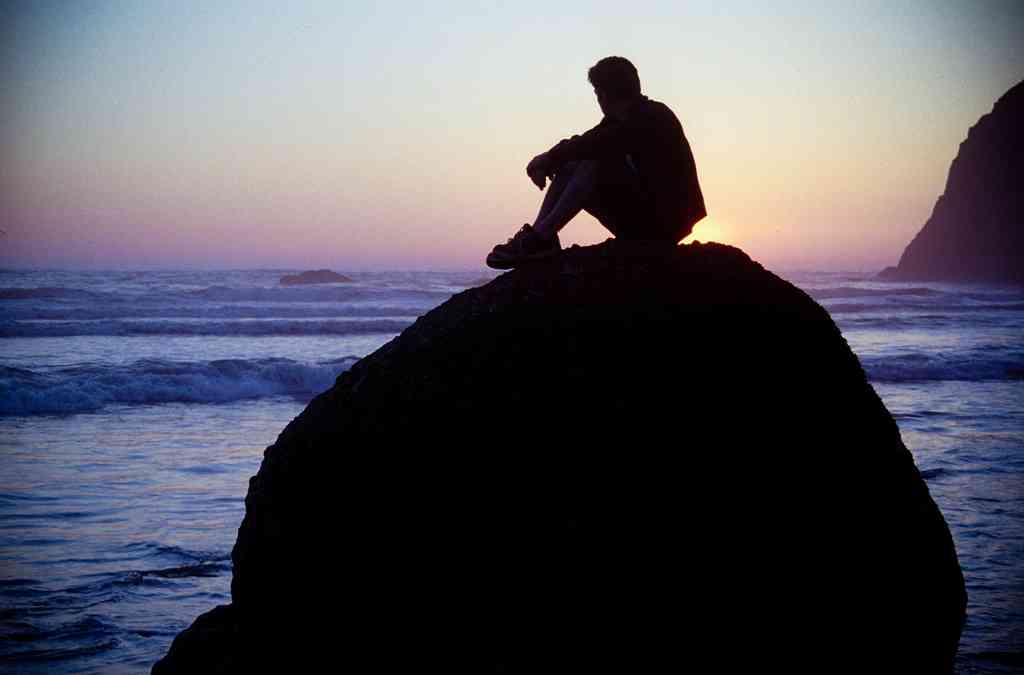 You understand my thought afar off… acquainted with all my ways
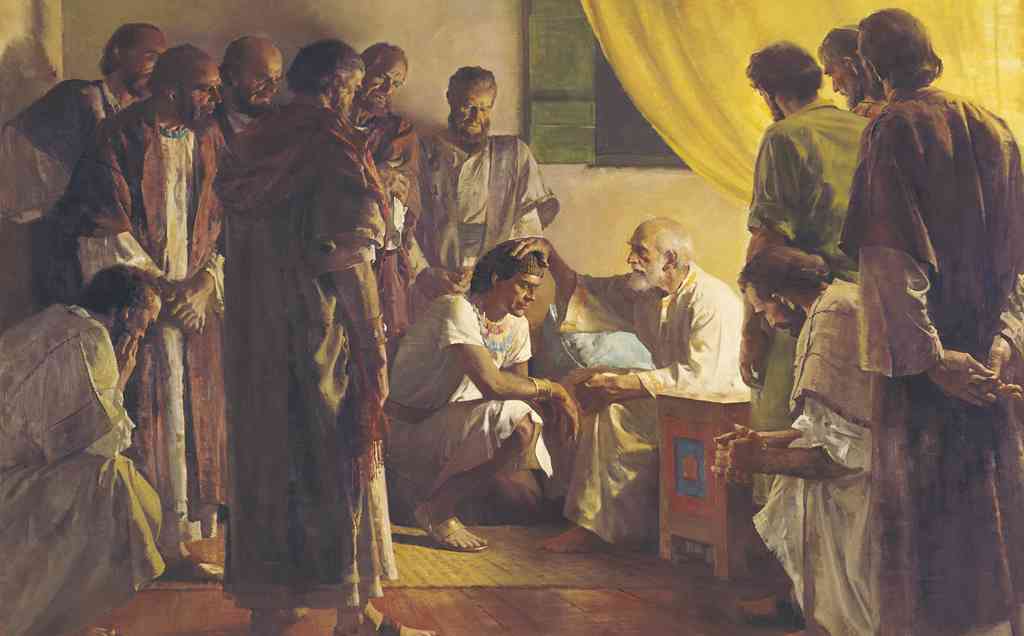 You have hedged me behind and before and laid Your hand upon me..
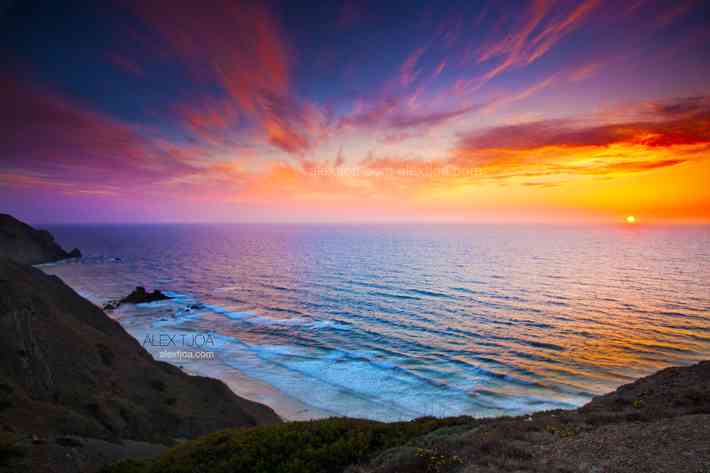 Such knowledge is too wonderful for me…
God is Near YouPsalm 139:7-12
Where can I go from Your Spirit? Or where can I flee from Your presence? 8 If I ascend into heaven, You are there; If I make my bed in hell, behold, You are there. 9 If I take the wings of the morning, And dwell in the uttermost parts of the sea, 10 Even there Your hand shall lead me, And Your right hand shall hold me. .
11 If I say, "Surely the darkness shall fall on me," Even the night shall be light about me; 12 Indeed, the darkness shall not hide from You, But the night shines as the day; The darkness and the light are both alike to You.
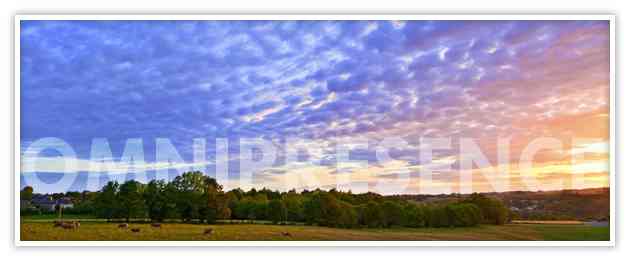 Where can I flee from Your presence …
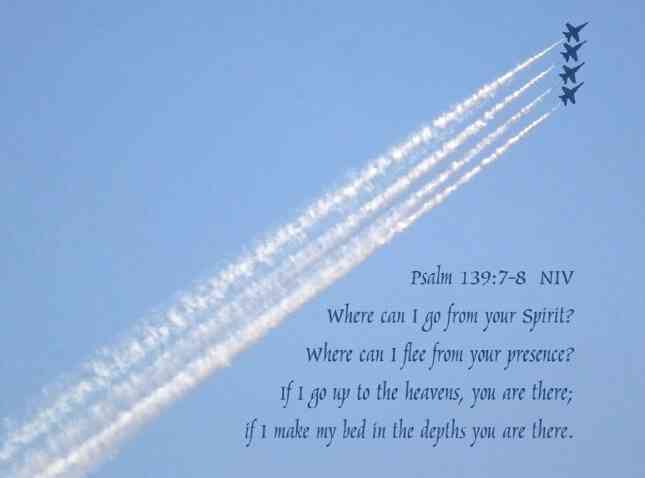 Where can I flee from Your presence …
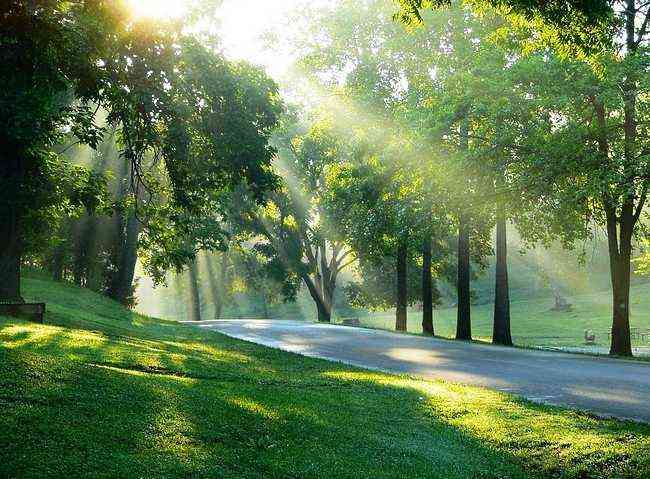 If I take the wings of the morning even there Your hand shall lead me …
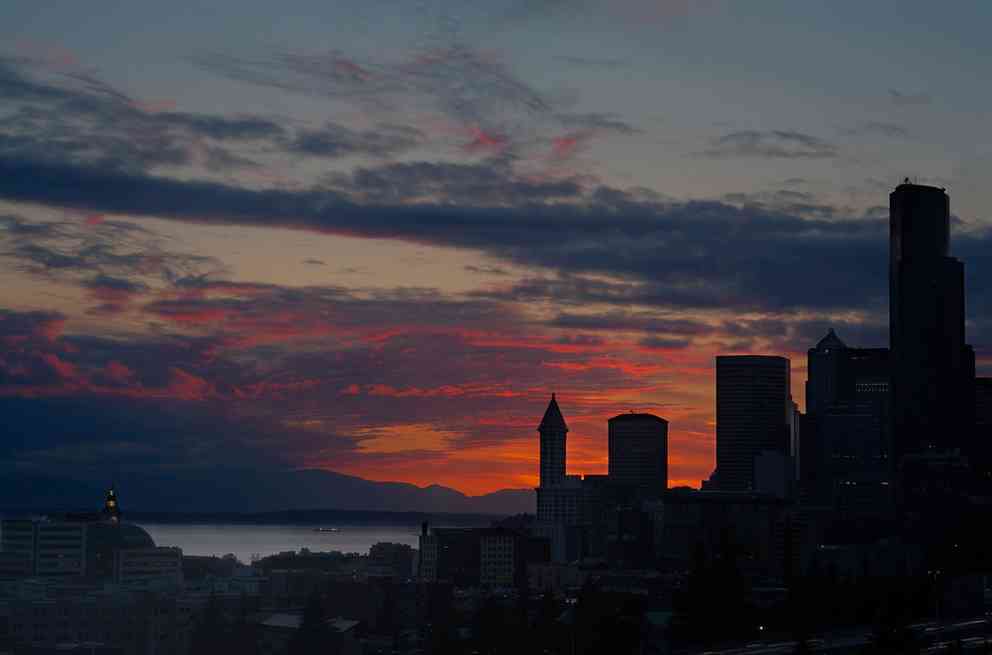 The darkness and the light are both alike to You…
God Made YouPsalm 139:13-16
13 For You formed my inward parts; You covered me in my mother's womb. 14 I will praise You, for I am fearfully and wonderfully made; Marvelous are Your works, And that my soul knows very well.
15 My frame was not hidden from You, When I was made in secret, And skillfully wrought in the lowest parts of the earth. 16 Your eyes saw my substance, being yet unformed. And in Your book they all were written, The days fashioned for me, When as yet there were none of them.
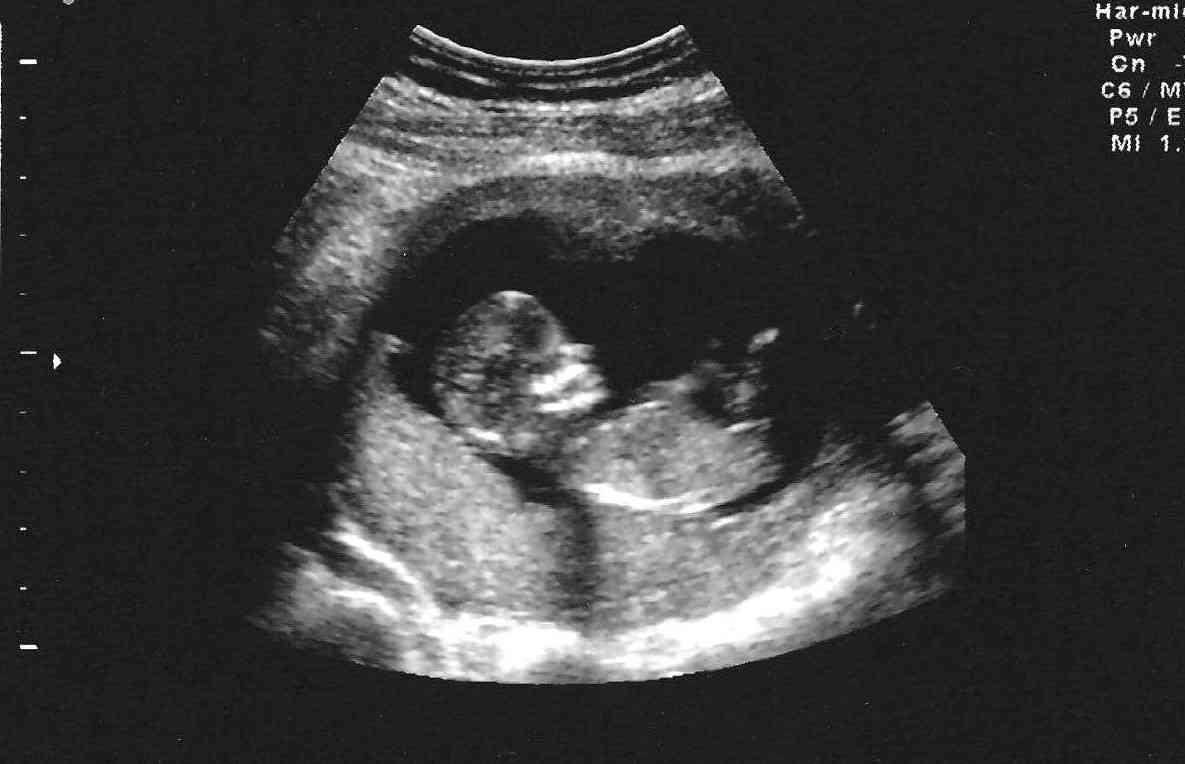 You formed my inward parts …
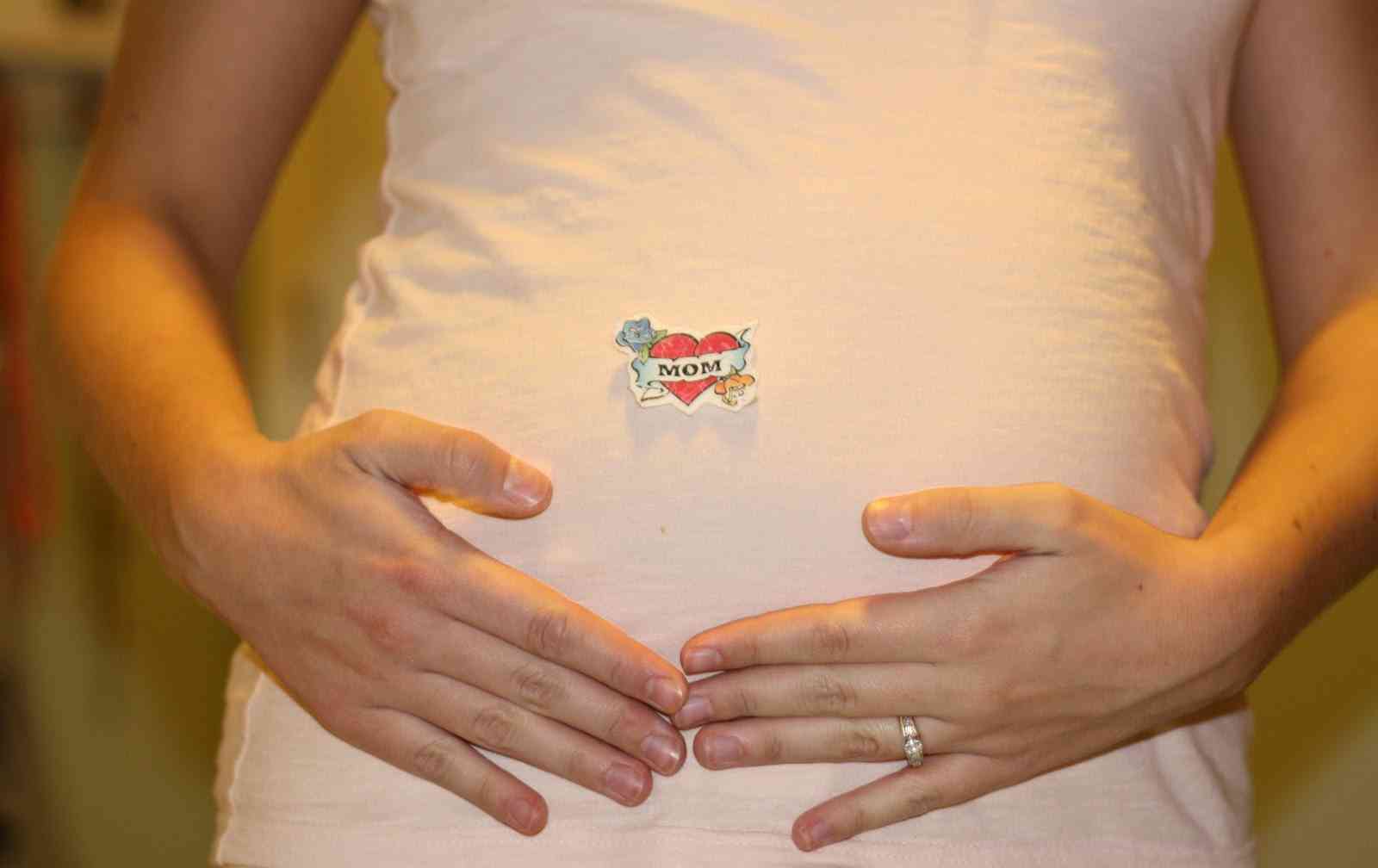 You covered me in my mother’s womb…
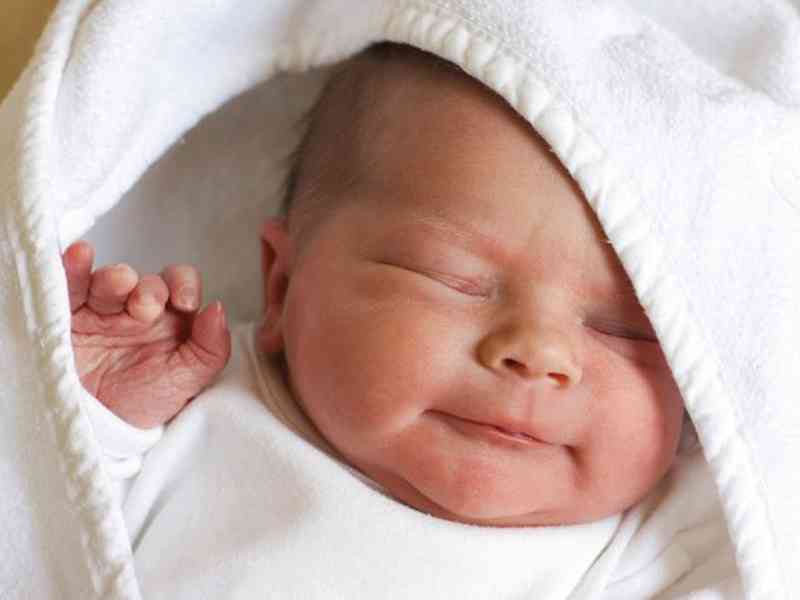 I will praise You, for I am fearfully and wonderfully made…
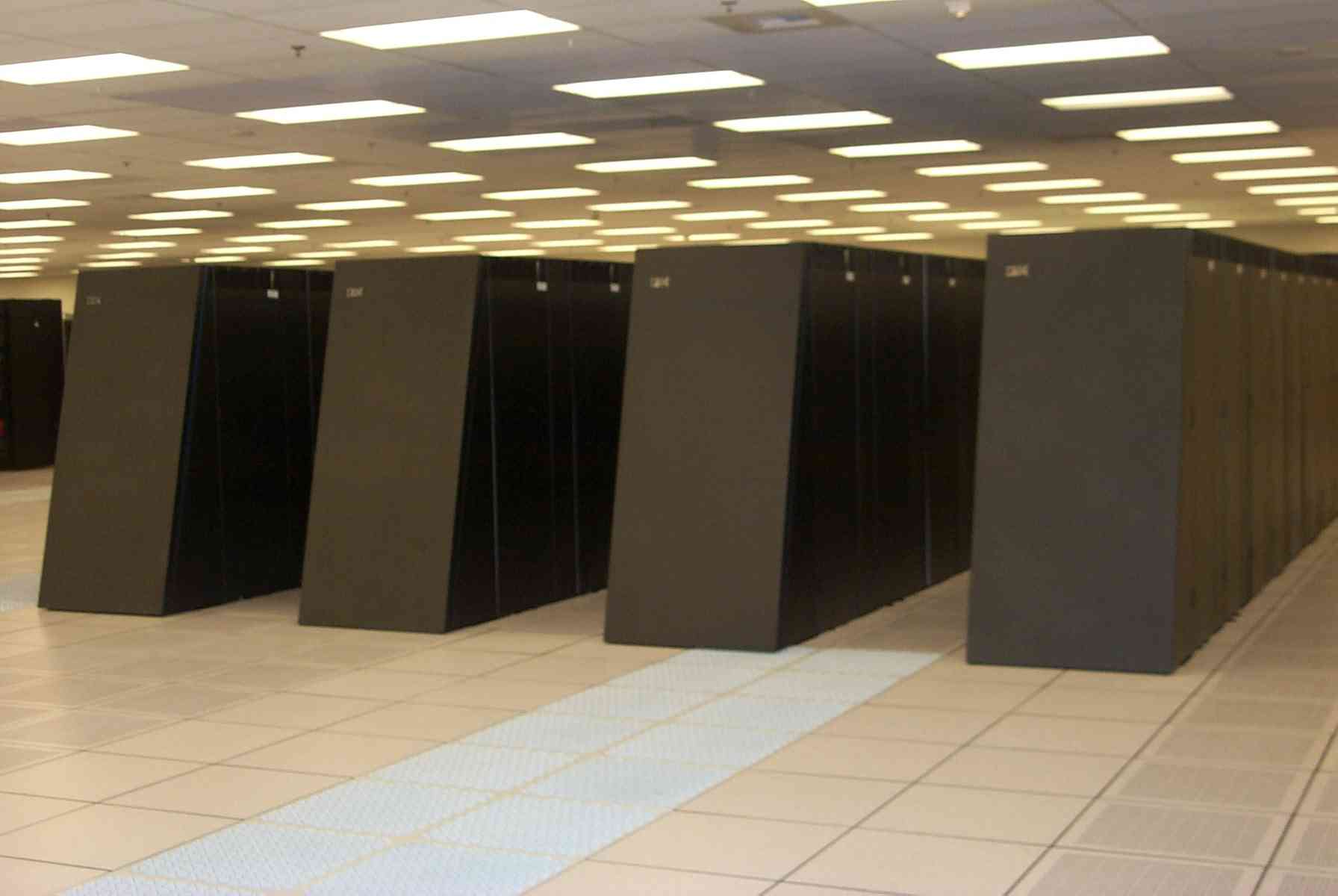 Supercomputer IBM BlueGene/L Lawrence Livermore Natl Laboratory…
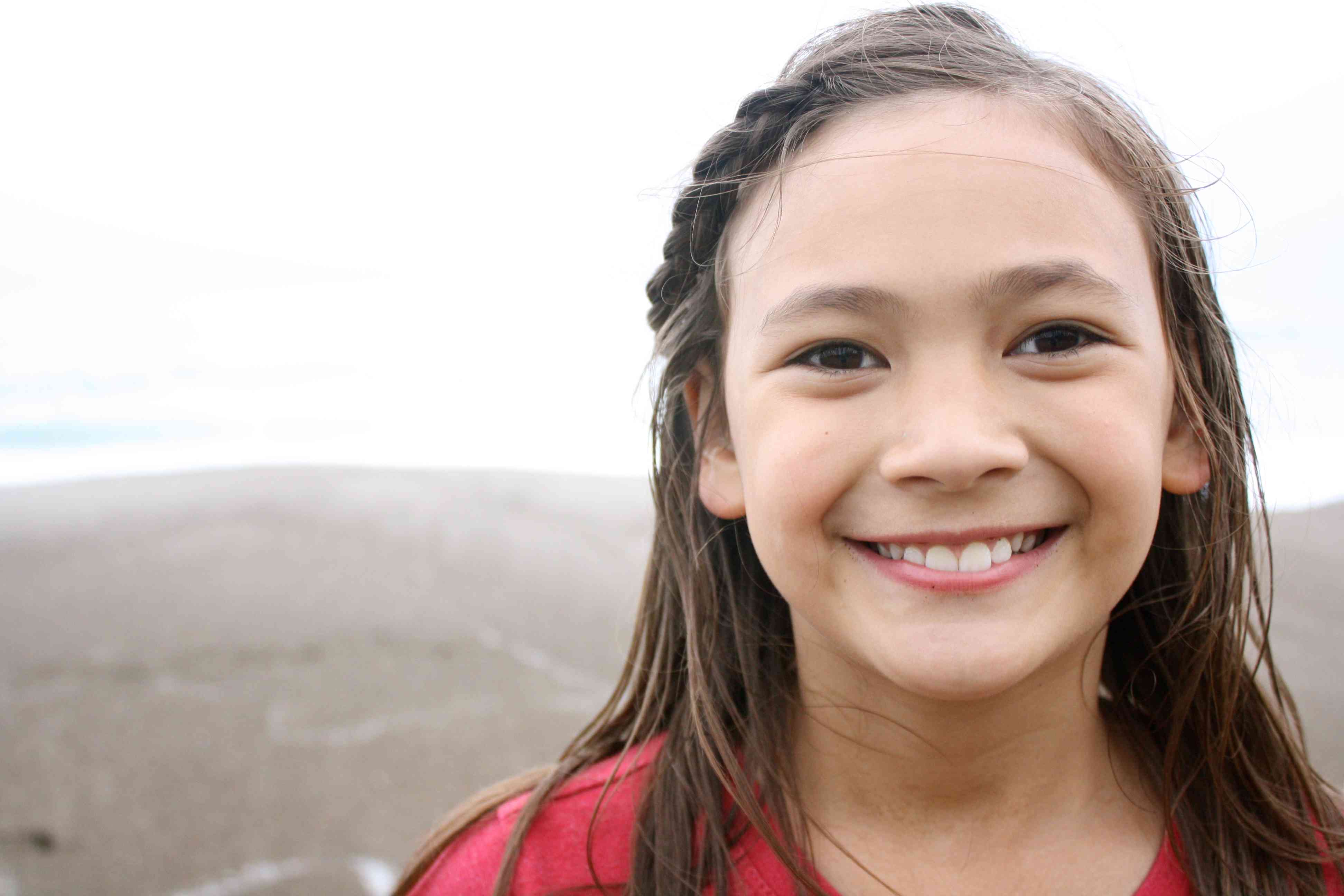 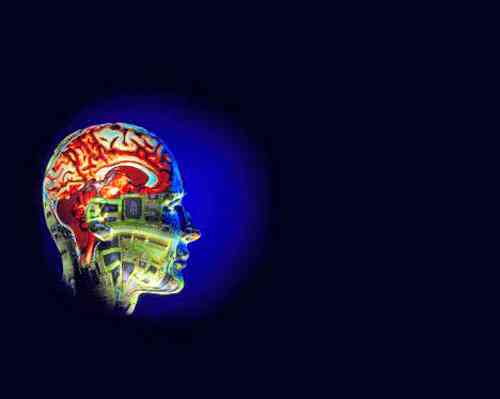 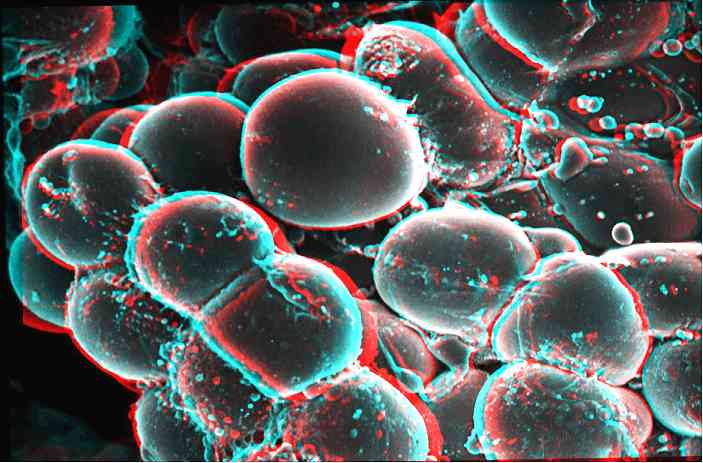 The human brain processes information even faster …
God is Thinking of YouPsalm 139:17-18, 23-24
17 How precious also are Your thoughts to me, O God! How great is the sum of them! 18 If I should count them, they would be more in number than the sand; When I awake, I am still with You...
23 Search me, O God, and know my heart; Try me, and know my anxieties; 24 And see if there is any wicked way in me, And lead me in the way everlasting.
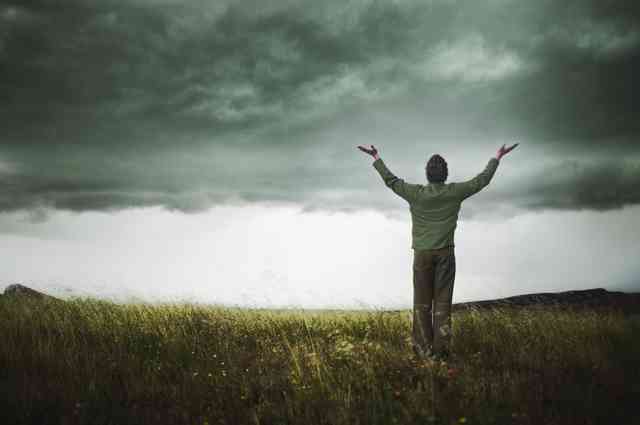 Impossible to number the ways God thinks of me…
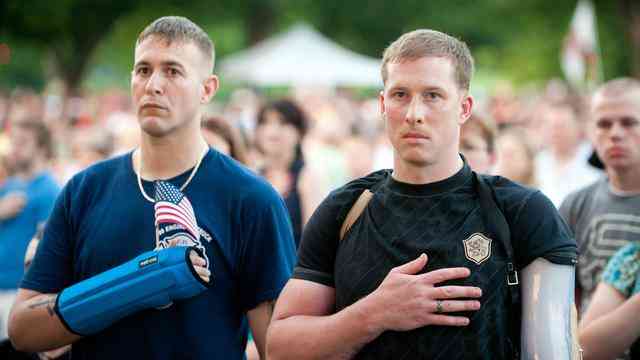 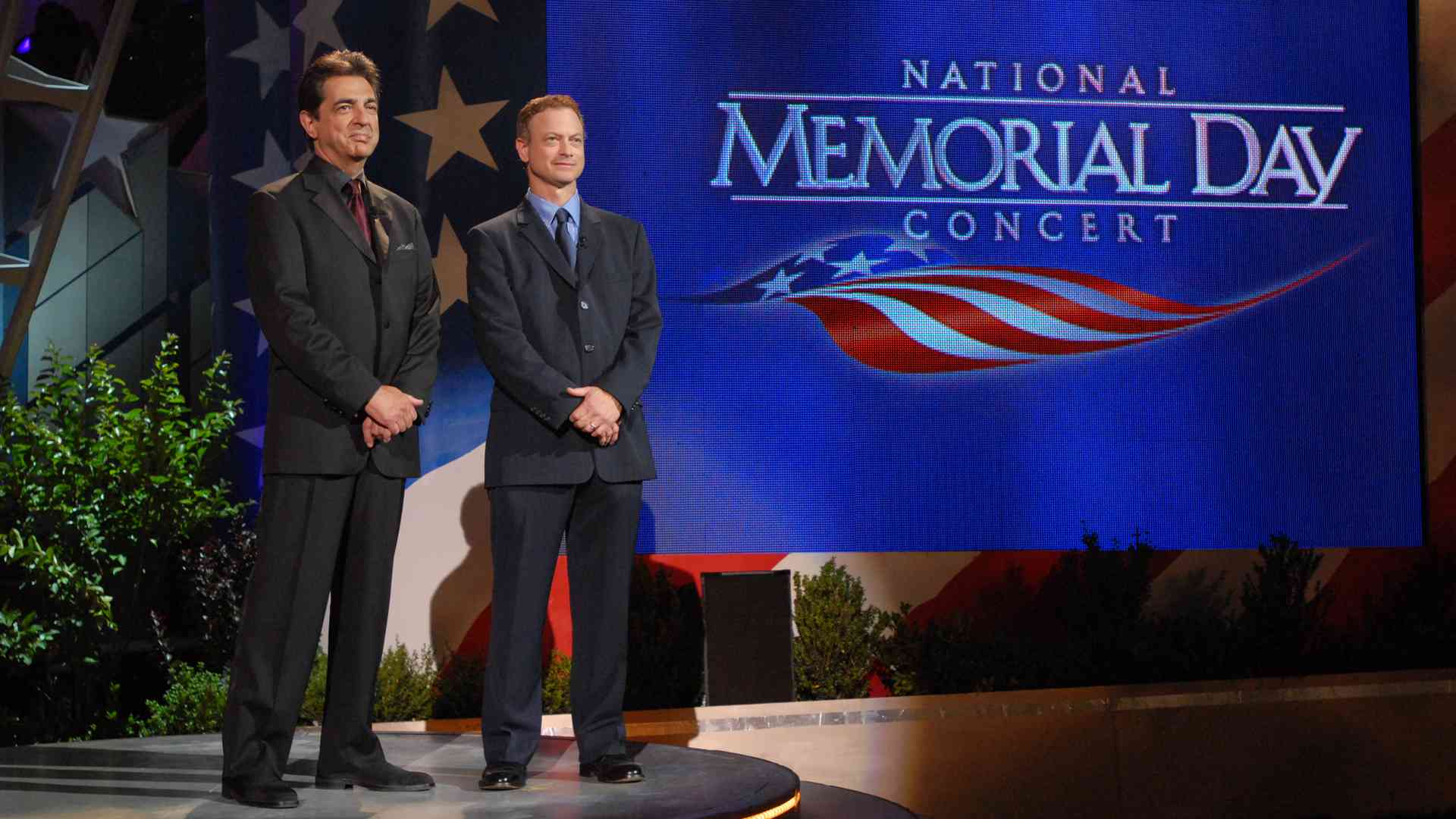 How precious are Your thoughts to me …
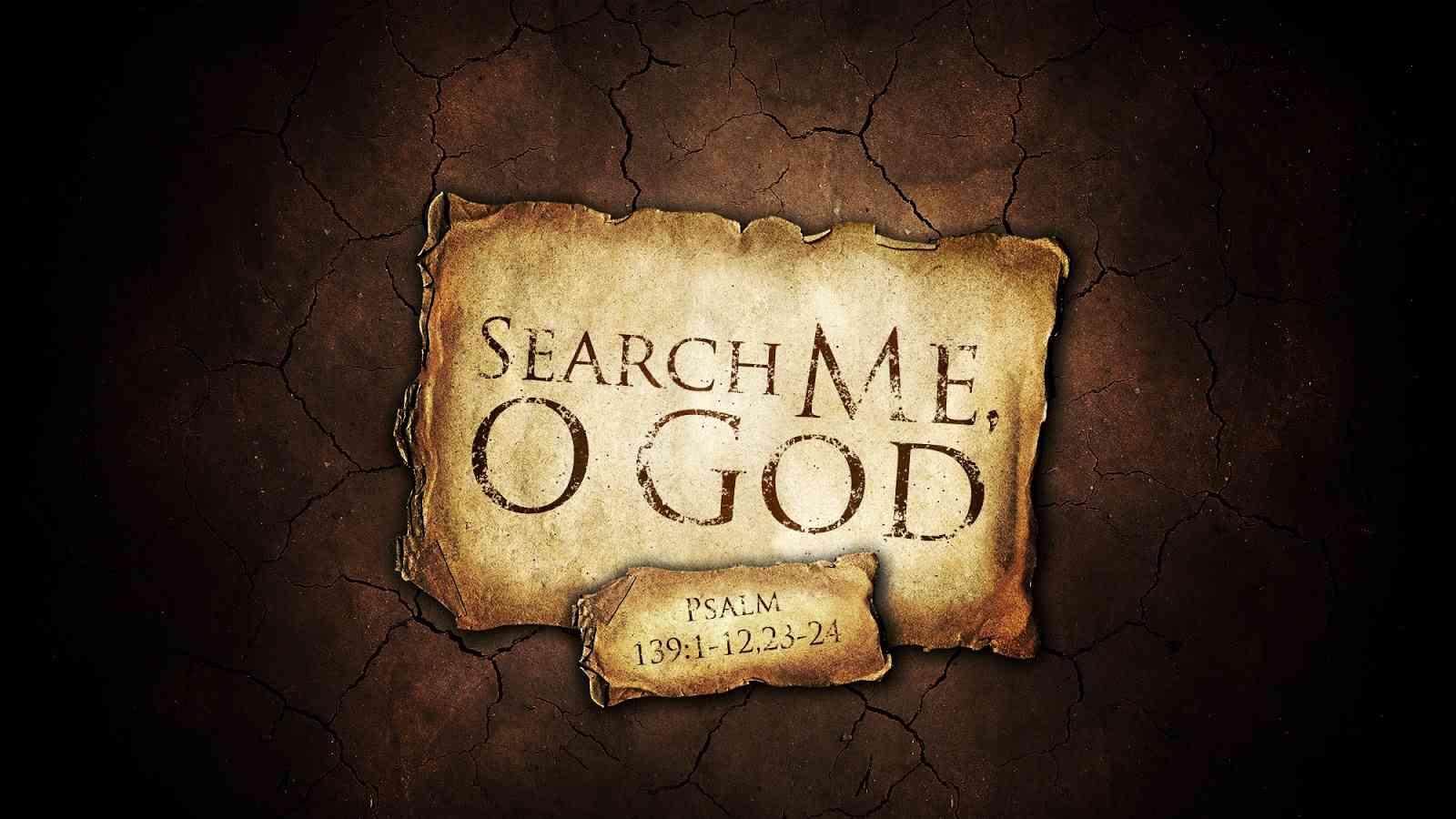 Search me O God and know my heart…
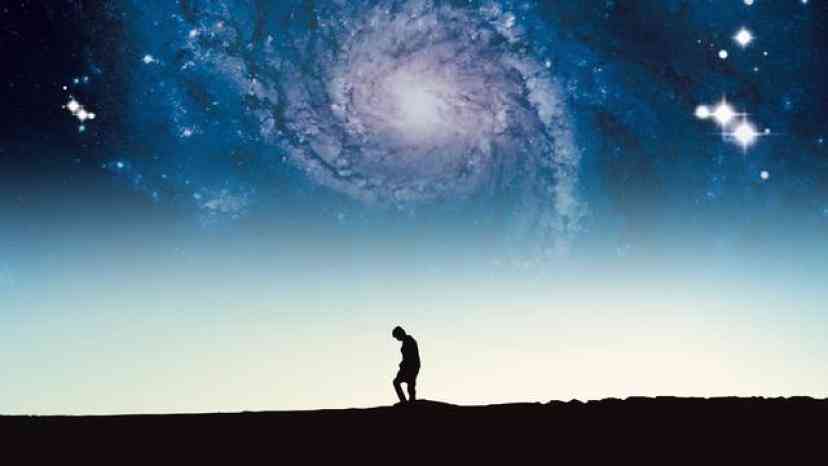 What is my Self-Worth?
Psalm 139:1-24